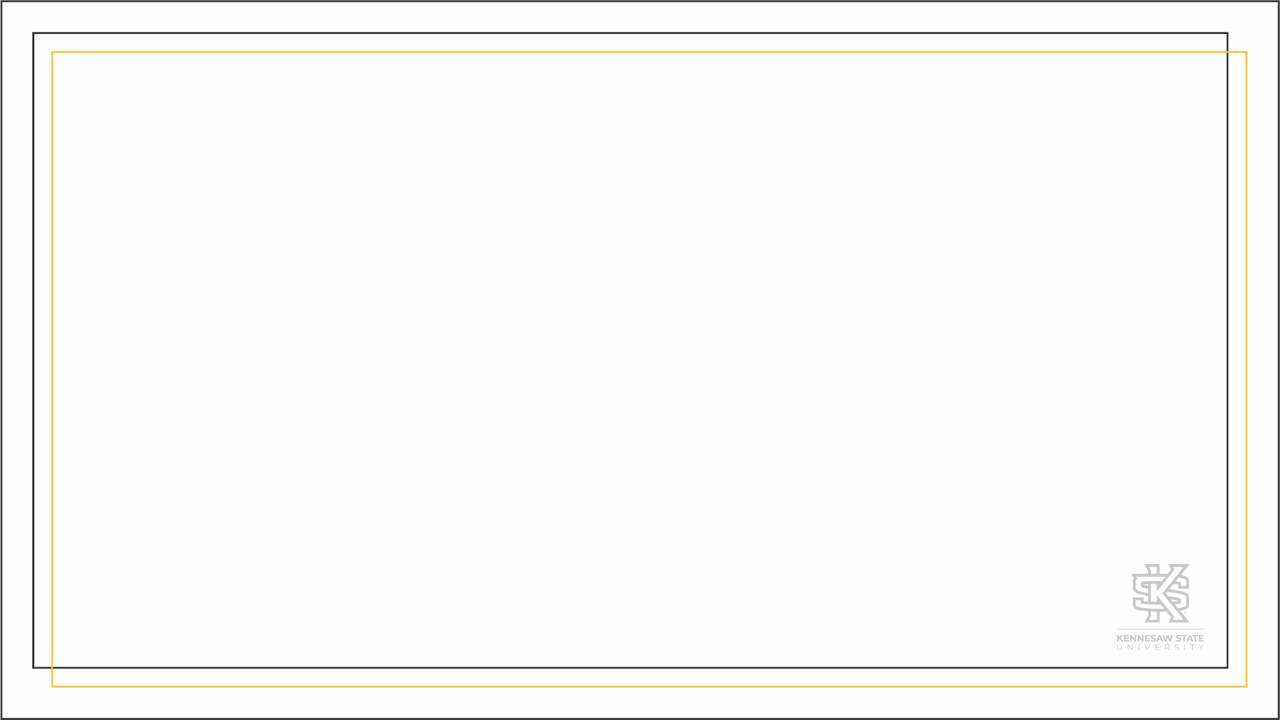 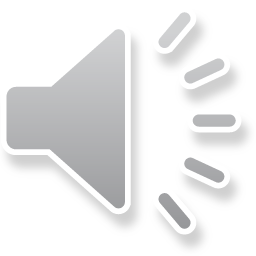 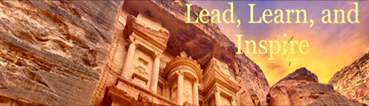 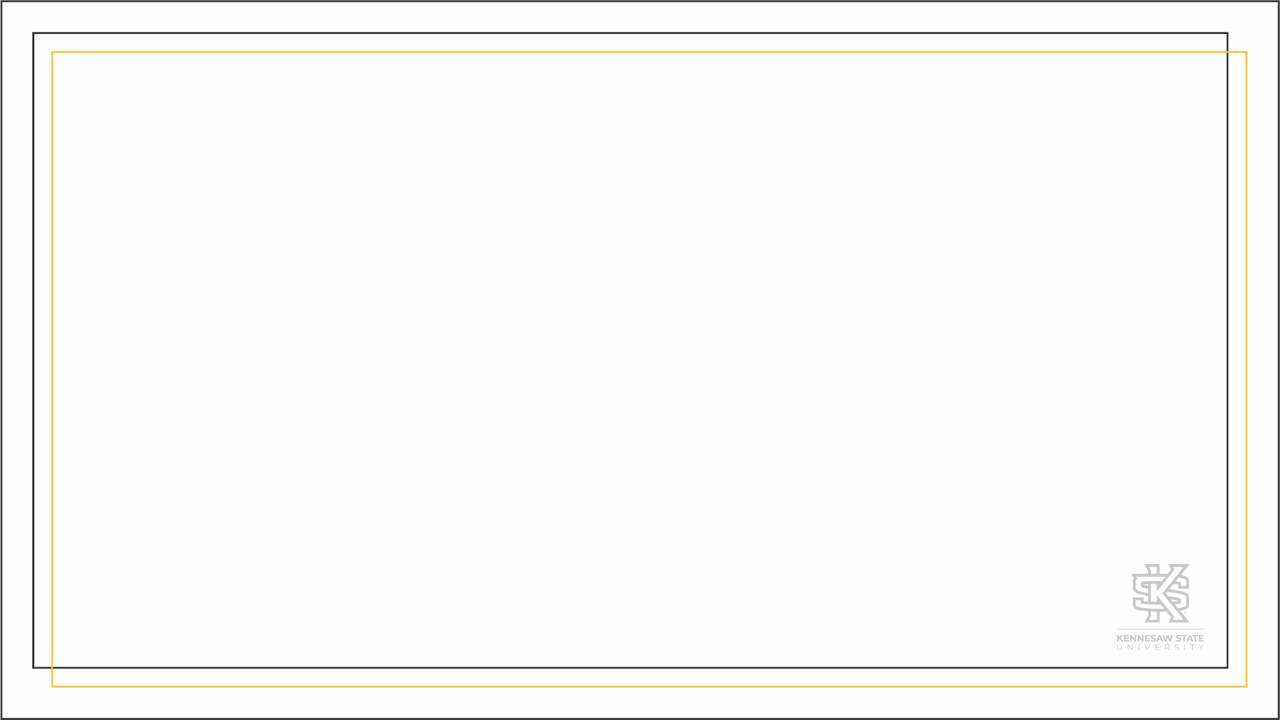 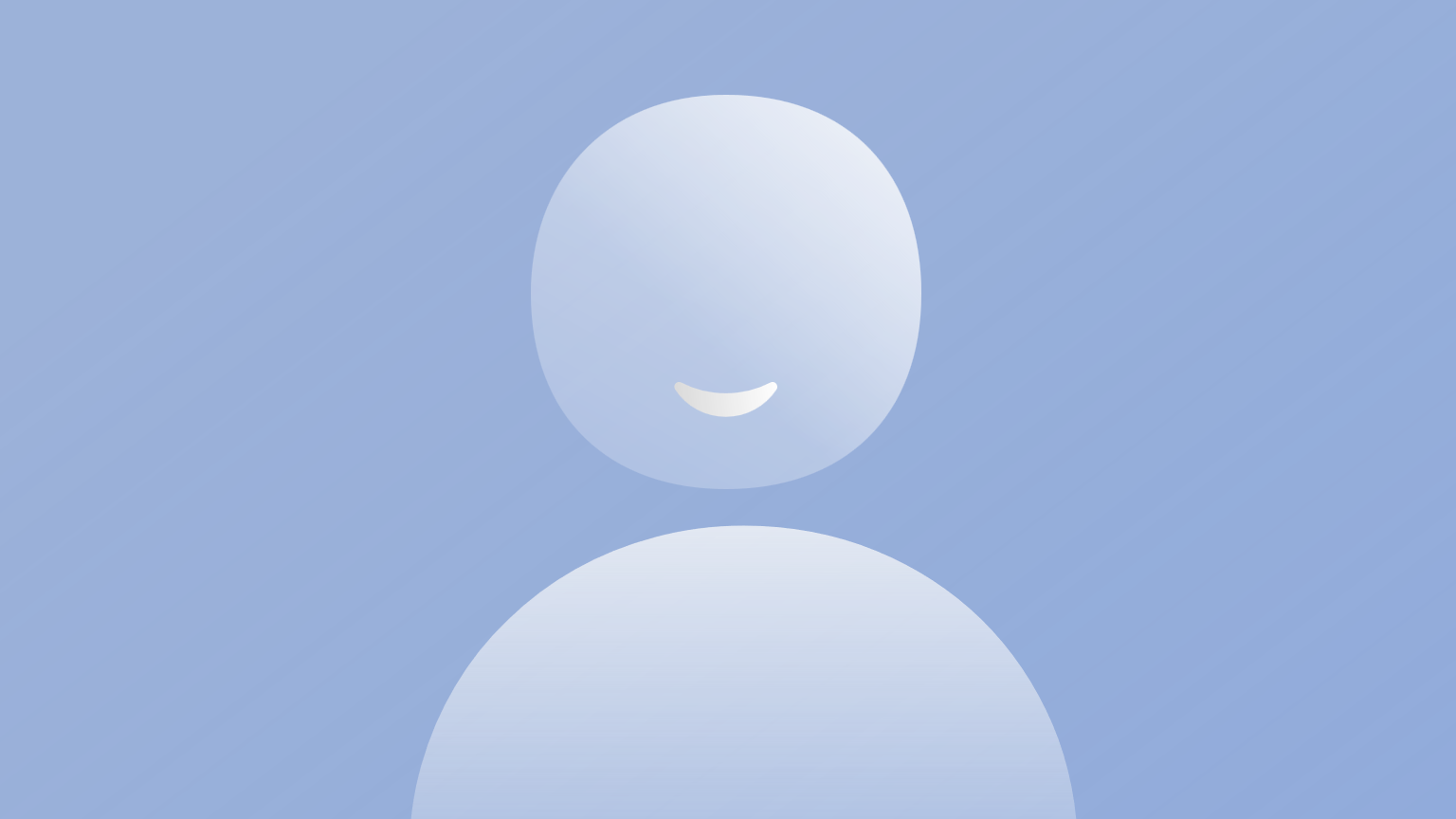 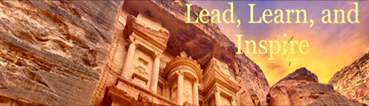 Find Problem, Solve Problem | Ariana Glantz     530     https://www.youtube.com/watch?v=LaYVqj1El1A
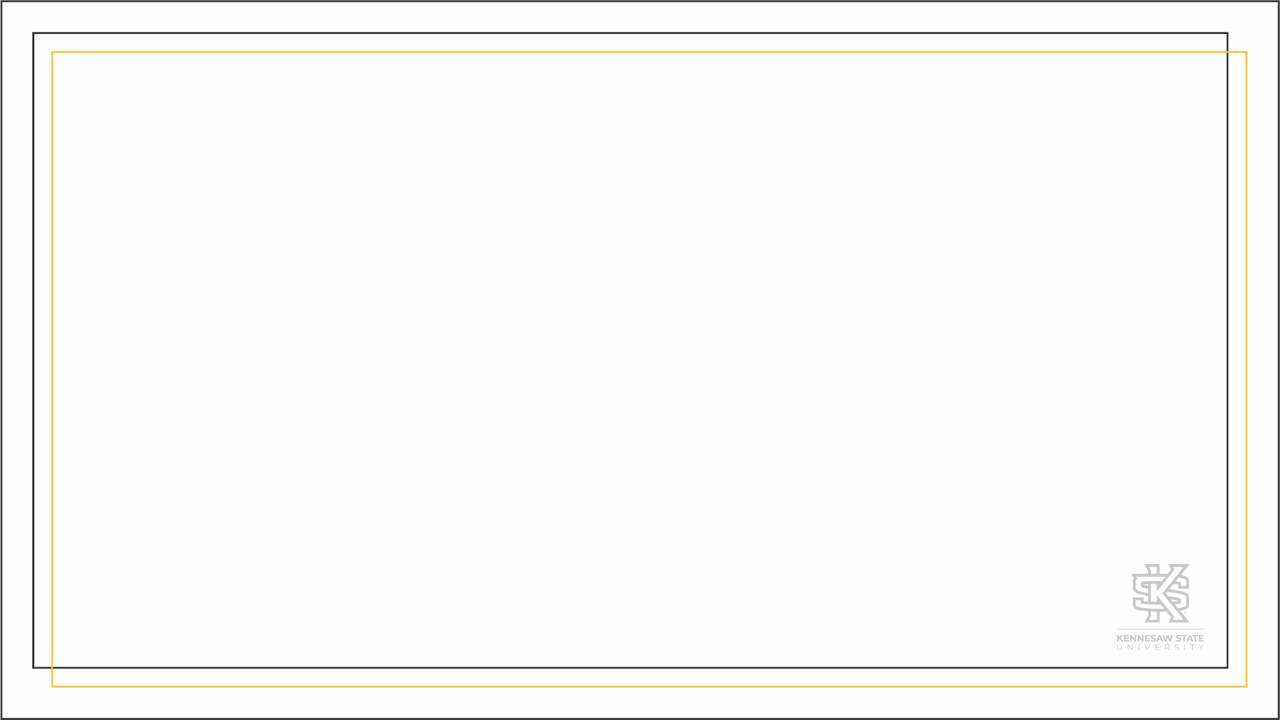 Learning Objectives
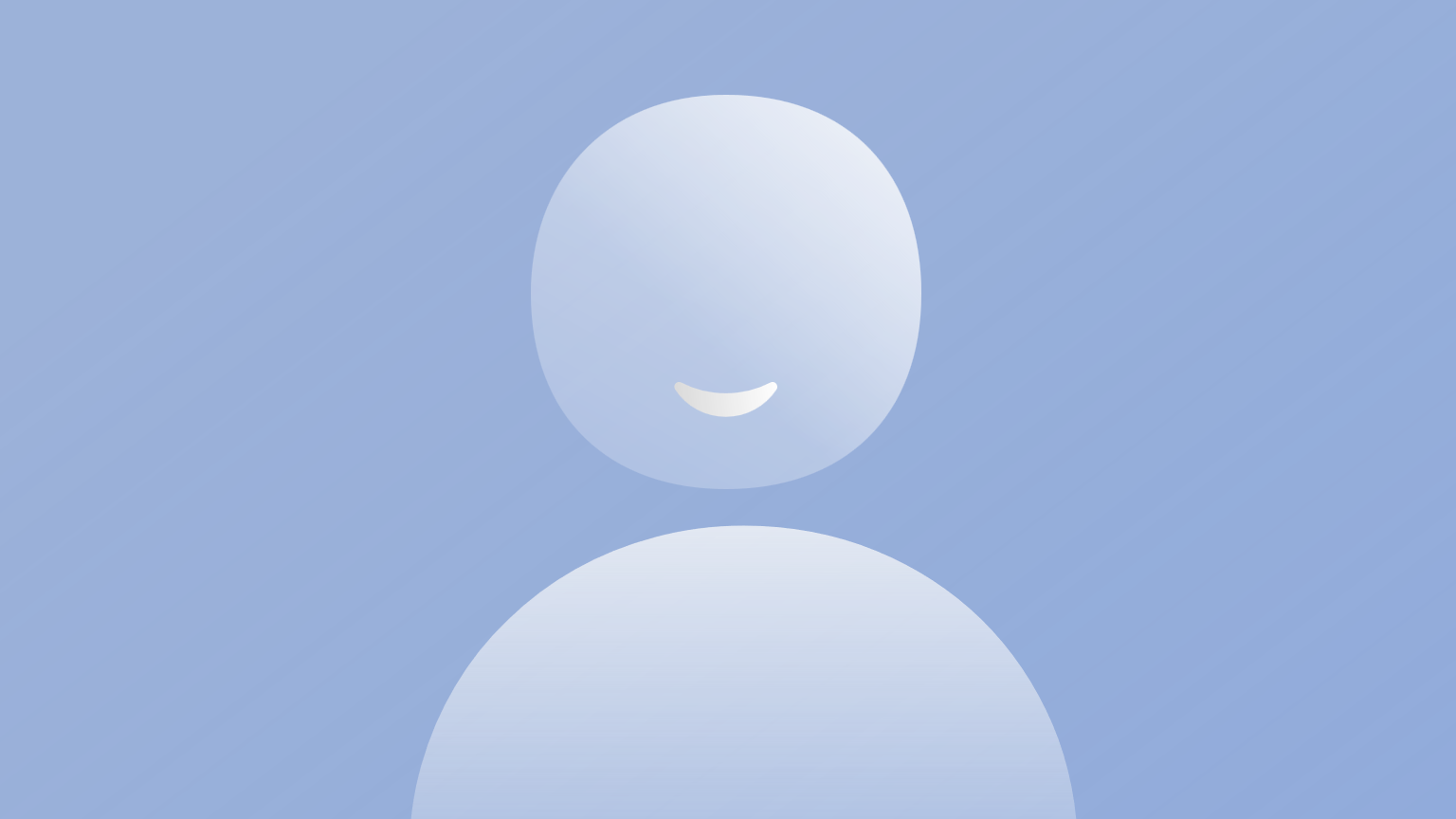 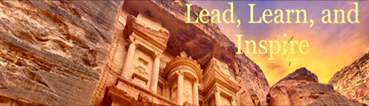 https://www.youtube.com/watch?v=bEusrD8g-dM
Creative thinking - how to get out of the box and generate ideas: Giovanni Corazza at TEDxRoma
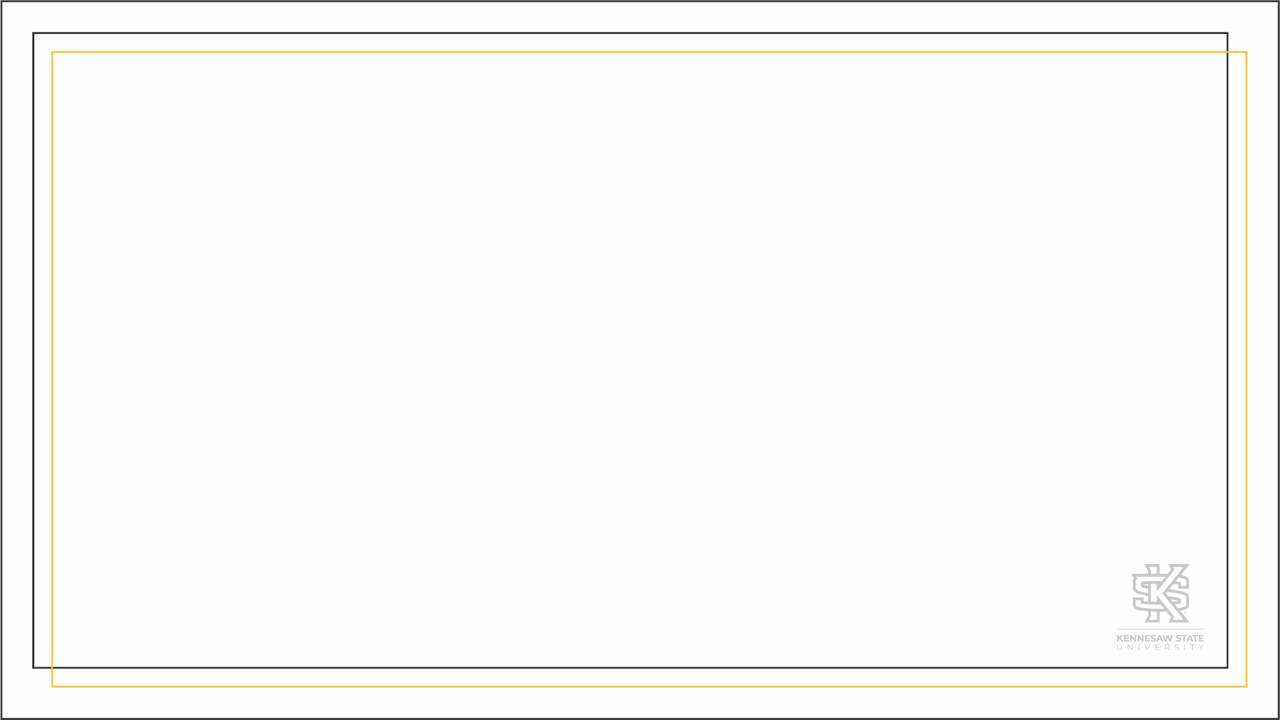 Learning Objectives
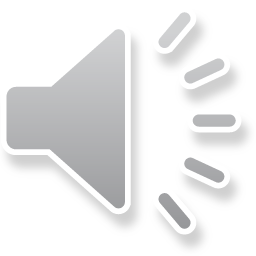 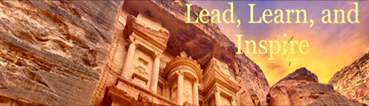 Making Ideas Visible: The key to 21st Century Problem Solving   1130           https://www.youtube.com/watch?v=IWySwN-9MAo&t=518s
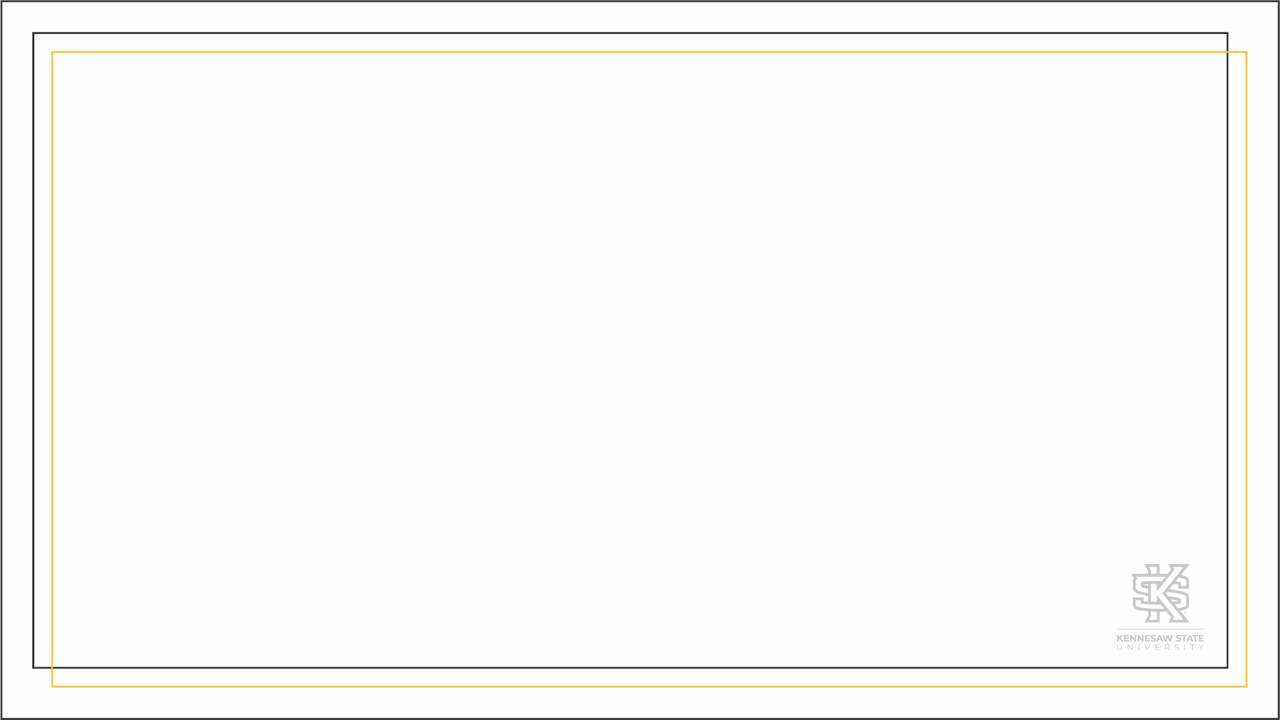 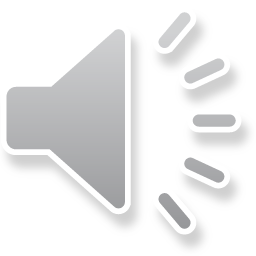 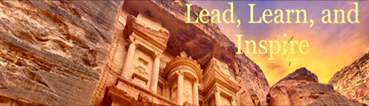 https://www.youtube.com/watch?v=0pXTk7s08TY         900